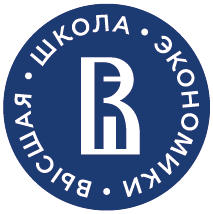 Факультет социальных наук
АНАЛИЗ ИТОГОВ
ПРИЕМНОЙ КАМПАНИИ 2022
ОБРАЗОВАТЕЛЬНЫЕ ПРОГРАММЫ БАКАЛАВРИАТА«ГОСУДАРСТВЕННОЕ И МУНИЦИПАЛЬНОЕ УПРАВЛЕНИЕ»«ПОЛИТОЛОГИЯ»«ПСИХОЛОГИЯ»«СОЦИОЛОГИЯ»   «ВЫЧИСЛИТЕЛЬНЫЕ СОЦИАЛЬНЫЕ НАУКИ
Высшая школа экономики, Москва, 2022
www.hse.ru
ОСНОВНЫЕ ВЫЗОВЫ  2022 г
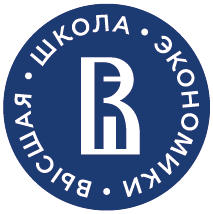 В 2022г. снижены льготы «БВИ» для программ ОП Политология, ОП Социология
В 2022г. увеличено количество бюджетных мест на ОП Социология до 115 (+25) ,  на ОП Психология до 80 (+20), уменьшено на ОП Политология до 40 (-20)
Тенденция набора 22года – поступление в ВУЗы региона проживания
Прогнозируемое снижение проходного балла на социологии,  возникающее после года активного БВИ поступления (88 из 95 бюджетных мест в 2021 году) наложилось на увеличение мест КЦП и тенденцию поступления в региональные ВУЗы. В результате чего произошло резкое снижение количества поданных заявлений, до 62% от заявлений прошлого года, что повлекло за собой резкое снижение проходного балла на 23 единиц, которое поглотило большую часть коммерческих студентов с 70% скидкой.
фото
фото
фото
Высшая школа экономики, Москва, 2022
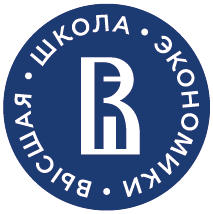 ПРОХОДНЫЕ БАЛЛЫ ФСН 2022 г.
фото
Высшая школа экономики, Москва,  2022
ДИНАМИКА
проходного балла                 			  2017 – 2022 гг.
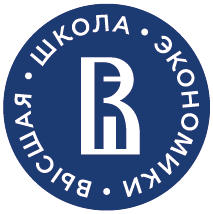 Высшая школа экономики, Москва, 2022
Количество зачисленных по общему конкурсу  зеленой волны, с учетом БВИ и квот, но без иностранных студентов  2017 – 2022 гг.
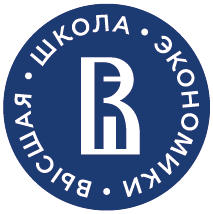 Учтены студенты зачисленные без вступительных испытаний, по квотам и общему конкурсу зеленой волны.     Всего (на бюджет по КЦП) + за счет НИУ ВШЭ по ЗВ
фото
Высшая школа экономики, Москва, 2022
Победители и призеры олимпиад
на программах								2017 – 2022 гг.
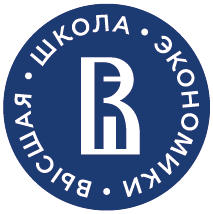 Динамика поступления без вступительных испытаний победителей и призеров олимпиад, в том числе Всероссийской олимпиады школьников (ВСоШ)
фото
фото
фото
Высшая школа экономики, Москва, 2022
Вычислительные социальные науки Новая программа бакалавриата ФСН с 2022 г
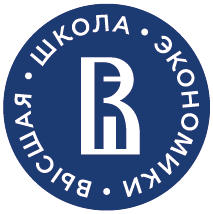 Всего на ВСН поступило  33 студента:28 бюджет из них 15 БВИ (2 ВсОШ), 4 коммерческих, 1 иностранецРаспределение по родовым программам:
ОП ГМУ
ОП Политология
фото
ОП Психология
ОП Социология
фото
Высшая школа экономики, Москва, 2022
Поступление иностранных граждан 	2017-2022 гг.
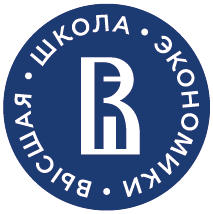 Поступление иностранных граждан на ОП ФСН, (в скобках указано количество коммерческих студентов)
фото
фото
фото
Высшая школа экономики, Москва, 2022
Динамика  набора
на договорные места         			2017 – 2022 гг.
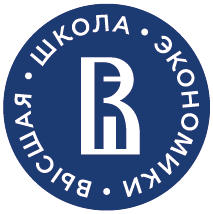 Количество зачисленных на договорные места, без учета иностранных студентов
фото
фото
Высшая школа экономики, Москва, 2022
Скидки по программам на коммерческие места                                  2018 – 2022 гг.
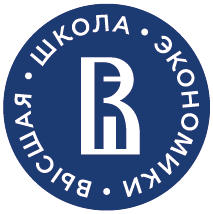 ОП ГМУ
ОП Политология
ОП Психология
ОП Социология
фото
фото
Высшая школа экономики, Москва, 2022
Общее количество заявлений по программам	2017 – 2022 гг.
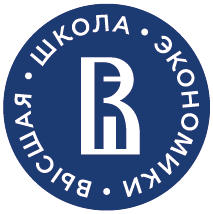 Заявления поданные на программы бакалавриата *в пределах минимального балла дающего право на поступление на выбранную программу
фото
Высшая школа экономики, Москва, 2022
Общее количество первокурсников		2017 – 2022 гг.
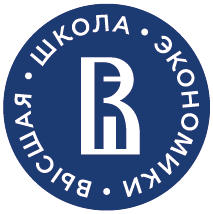 Учтены студенты зачисленные на программы бакалавриата
фото
Высшая школа экономики, Москва, 2022
Средний балл ЕГЭ (ИД) поступивших на бюджетные места				2017 – 2022 гг.
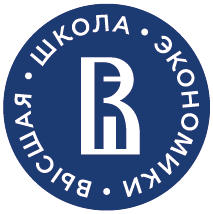 Средние баллы ЕГЭ и за индивидуальные достижения среди зачисленных по конкурсу на бюджетные места в разрезе образовательных программ
фото
фото
фото
Высшая школа экономики, Москва, 2022
Средний балл ЕГЭ поступивших на коммерческие места			2017 – 2022 гг.
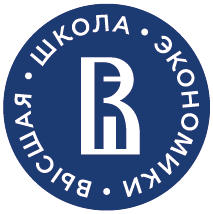 Средние баллы ЕГЭ среди зачисленных на коммерческие  места образовательных программ
фото
фото
фото
Высшая школа экономики, Москва, 2022
Вычислительные социальные науки Новая программа бакалавриата ФСН с 2022 г
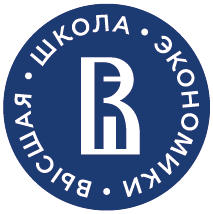 Всего на ВСН поступило  33 студента:28 бюджет из них 15 БВИ (2 ВсОШ), 4 коммерческих, 1 иностранецРаспределение по родовым программам:
ОП ГМУ
ОП Политология
фото
ОП Психология
ОП Социология
фото
Высшая школа экономики, Москва, 2022
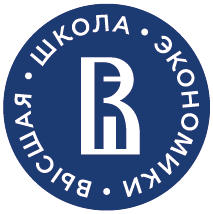 СПАСИБО
ЗА ВНИМАНИЕ
Высшая школа экономики, Москва, 2022
www.hse.ru